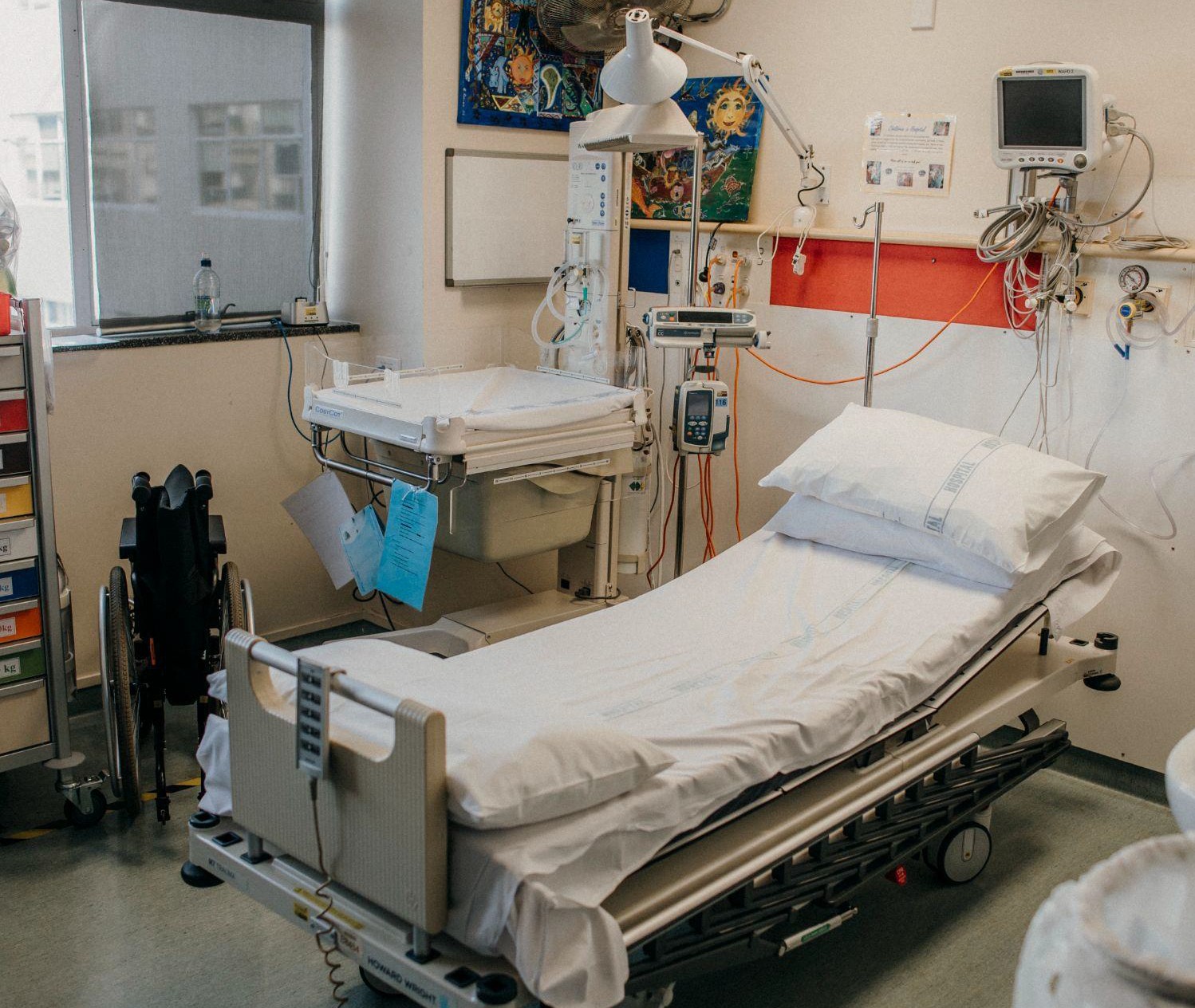 Whangārei  Children’s  Ward  Refurbishment:
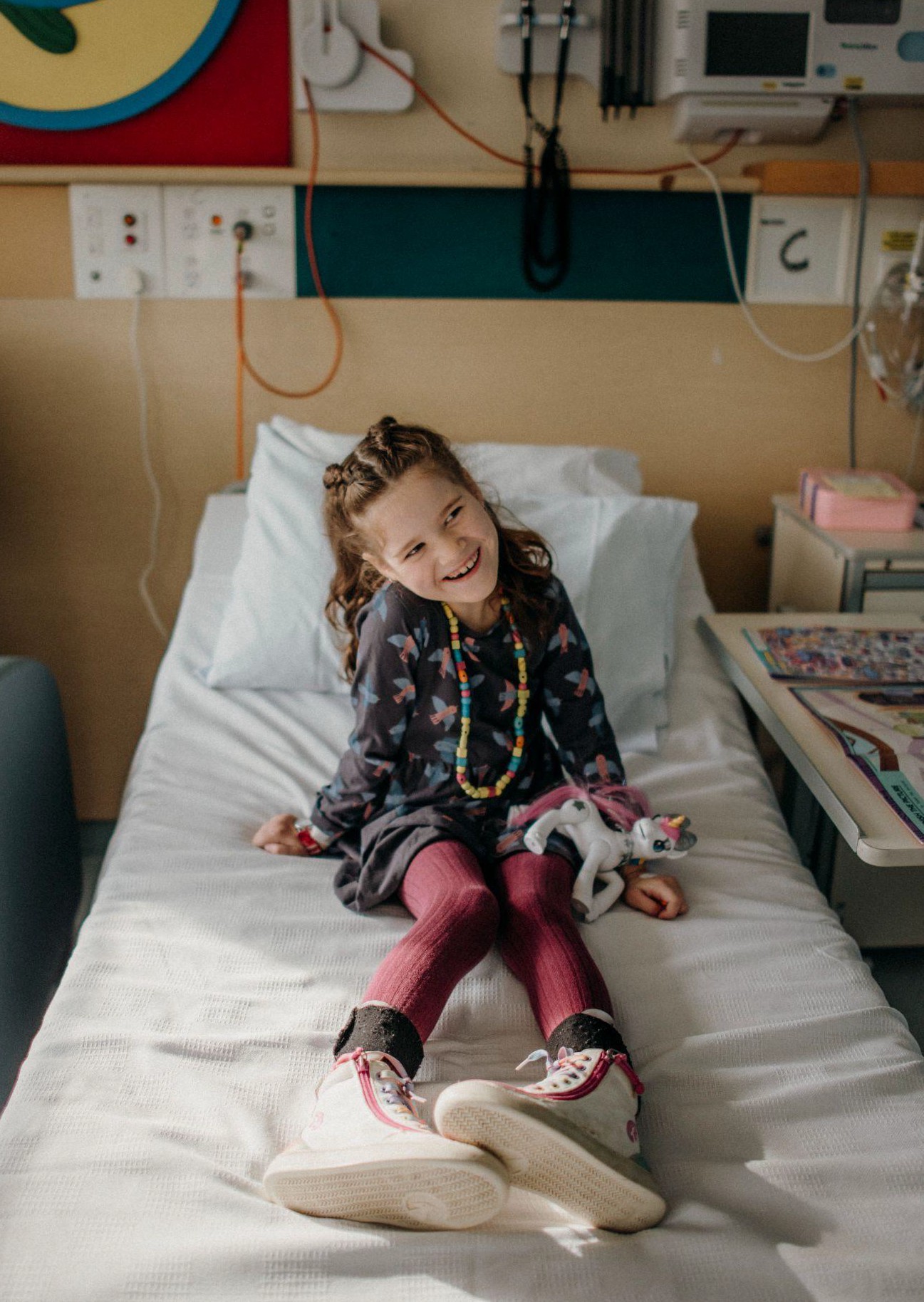 Mackenzie’s Story
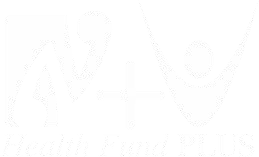 Whangārei Children’s Ward Refurbishment
Mackenzie’s Story
Kia ora, my daughter's name is Mackenzie, and at the end of January  2020, Mackenzie’s health declined signiﬁcantly over the space of a few  days. Mackenzie was looked after by the Whangarei Children’s Ward (in  hospital) until she became too unwell and was airlifted to hospital in  Auckland. Mackenzie spent six weeks in Auckland before coming home  to Northland. A few weeks later Mackenzie’s genetic testing revealed that  she has a combination of two rare genetic conditions, which she will have  for the rest of her life – Rapid-onset dystonia parkinsonism and  Alternating Hemiplegia of Childhood. Since this time, we have had  numerous visits to the Whangarei Children’s Ward both as an acutely  unwell patient and for her three weekly infusions that she now has.
Mackenzie also has many child health services supporting her in the  community–medical outreach nurses, physio, occupational therapist, and  dietician.
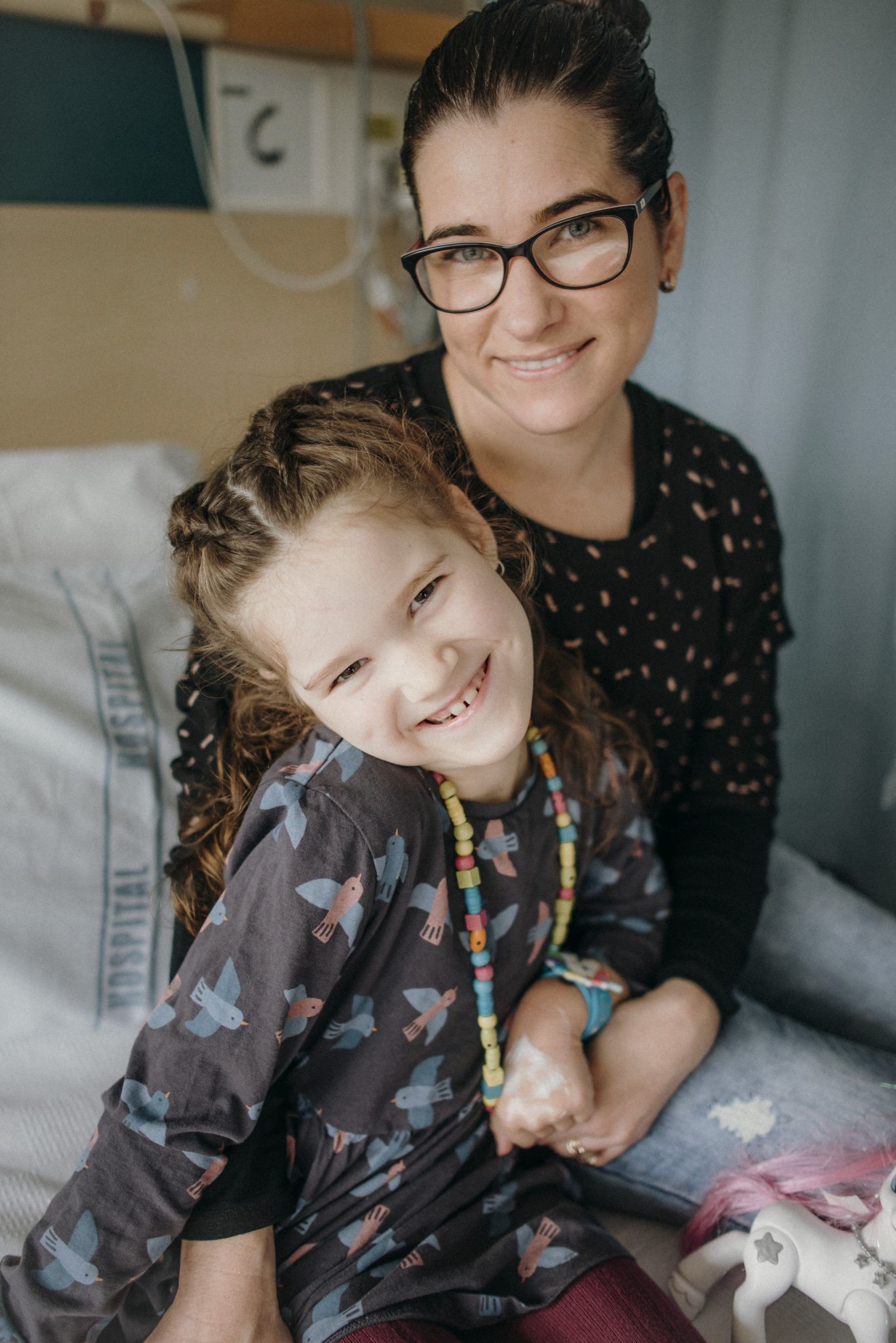 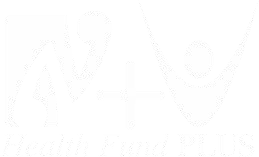 Mackenzie has limited mobility, a movement disorder, dystonia, she only eats a small amount by mouth  and can no longer speak properly, the list goes on. She has loads of barriers in her life now, however  with a smile on her face, and the help we get from everyone in the Northland DHB and Whangarei  Children’s Ward she is determined to just keep ﬁghting and moving forward. There are many things she  still can still do and those are the things we choose to focus on as a family. Although the past 18 months  has been extremely tough and challenging it is a privilege to help raise public awareness that the  Whangarei Children’s Ward needs a major revamp to become the family friendly healing space that it  should be, and can be!
Before
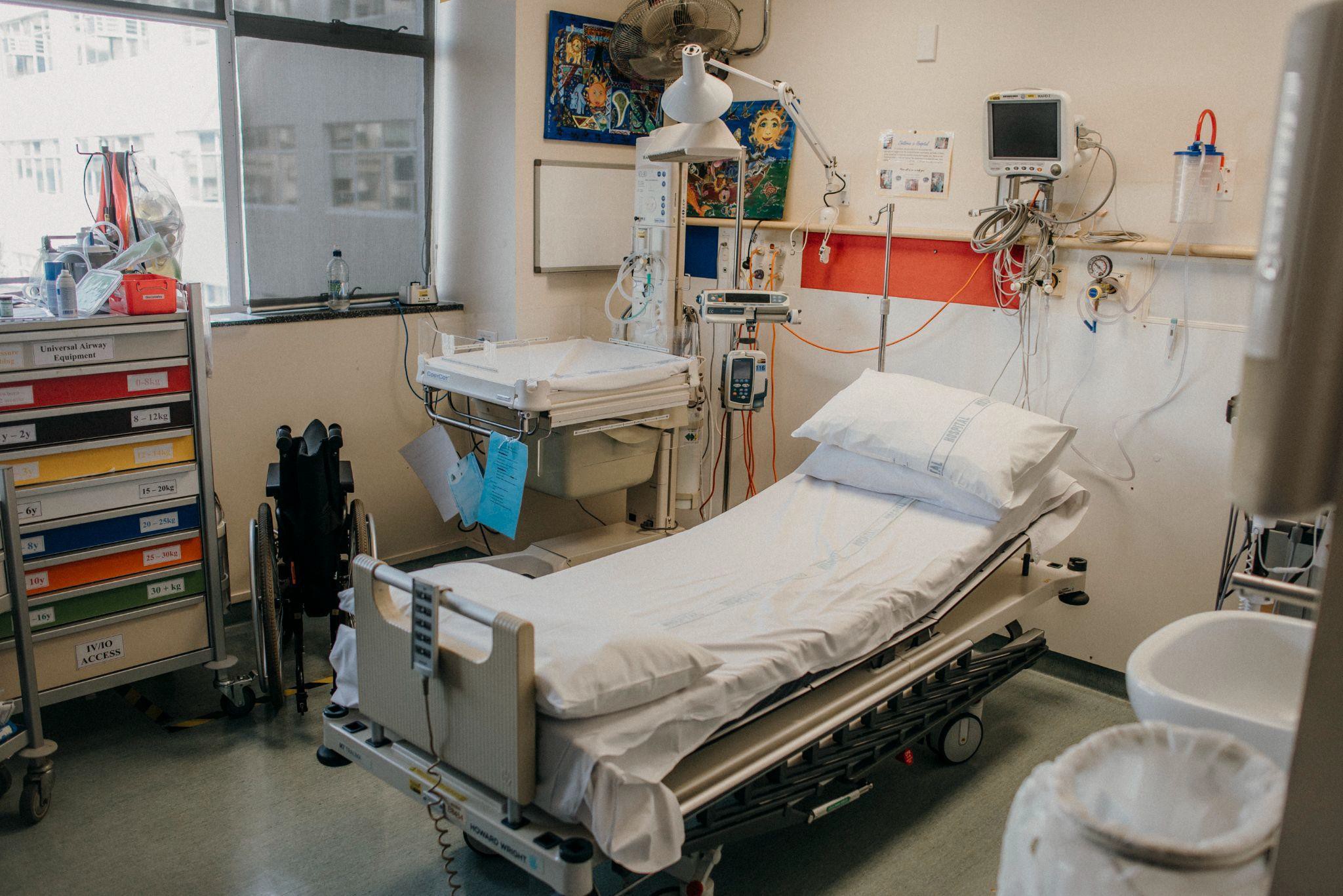 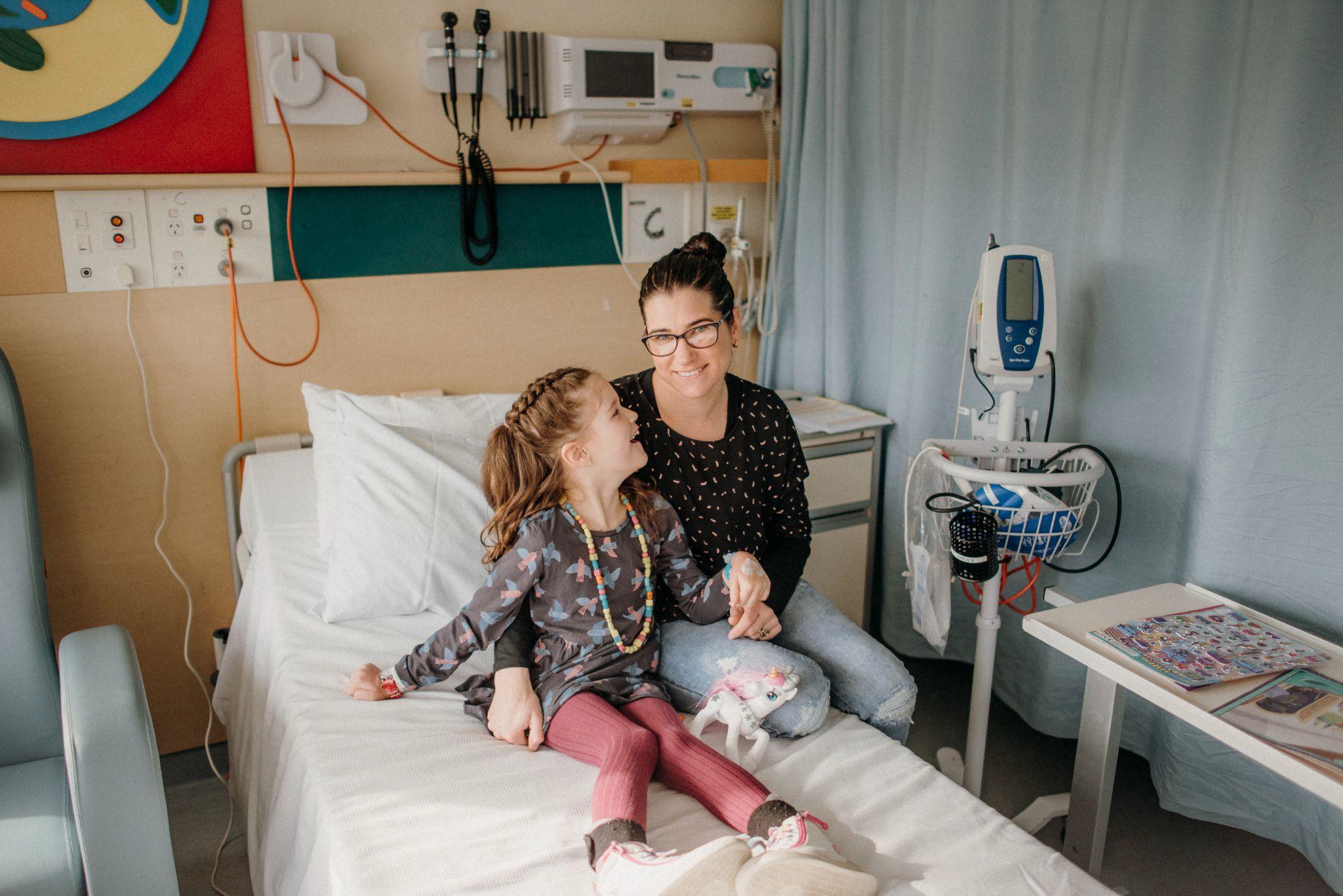 Treatment  Room

Patient  Room
Mackenzie is always happy to head to the hospital for the day, which is a testament to the staﬀ, the care  and time they give her after everything she has been through. Whangarei Children’s Ward is always  staﬀed by a friendly team of nurses, doctors, health care assistants, play specialists, ward clerks and  multidisciplinary team.
It is obvious that the environment on the  Children’s Ward could be more child
friendly, family friendly and functional for  everyone.
I can see that the upgrades and planned  refurbishment would greatly improve the  environment making it a calmer and more  restful place for all children and family to heal  and recover. Thank you for your support for  this appeal, and the diﬀerence it will make to  other children like Mackenzie.

Yours, Rochelle.
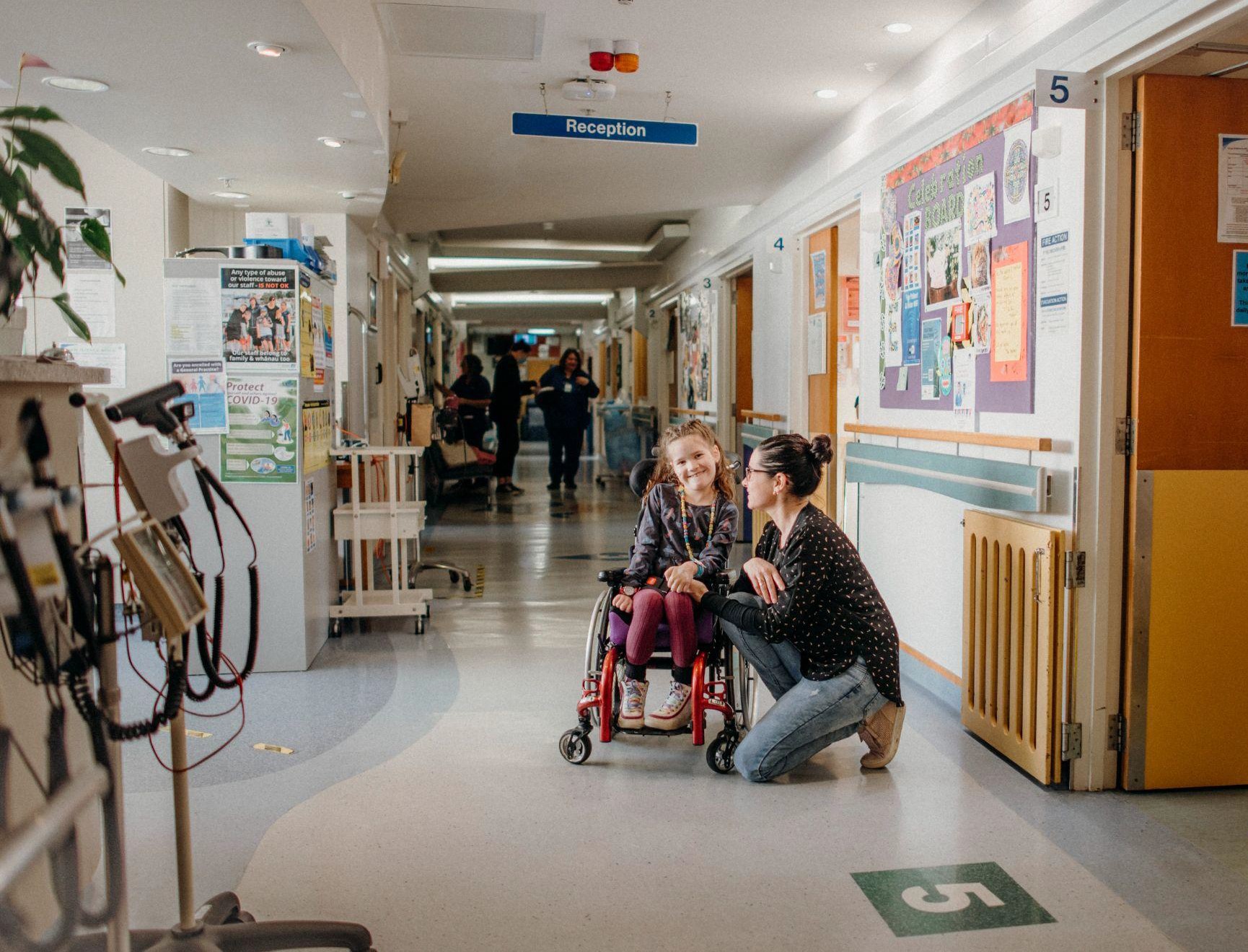 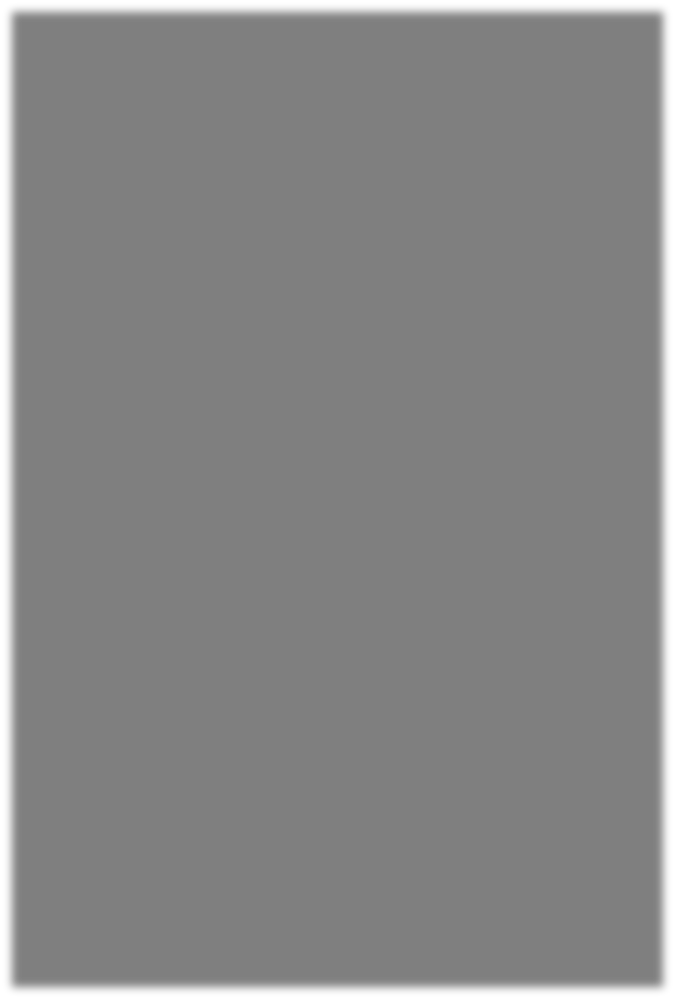 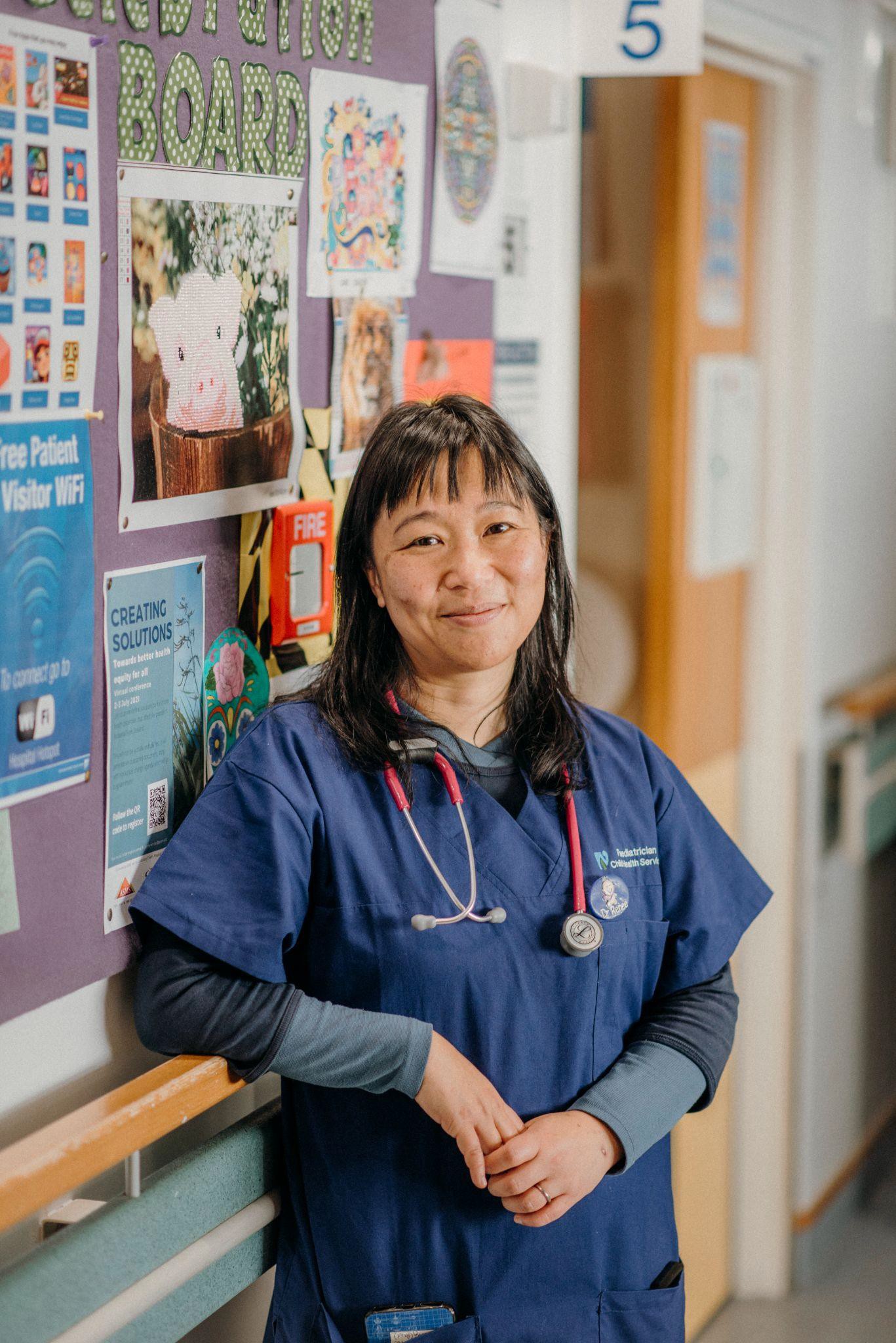 “When we care for the whole  family, our treatment becomes a lot  more effective. This is the principle  of whānau-centred care: the child,  cradled within the support of their  whānau. Your gift will help our  staff to care for the whole whānau  and make their time in hospital a  lot easier.”
Paediatrician Dr Renee Liang
Title
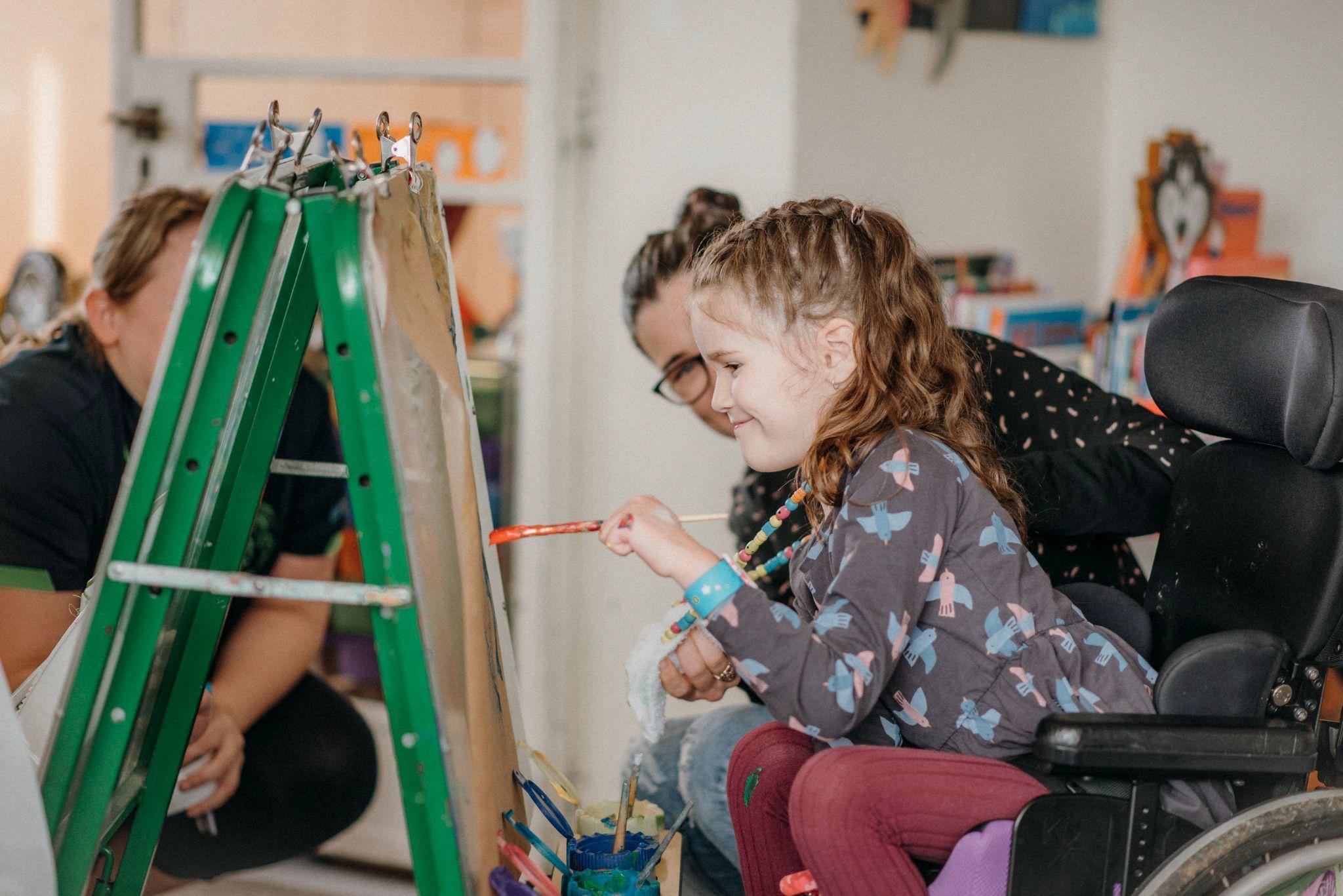 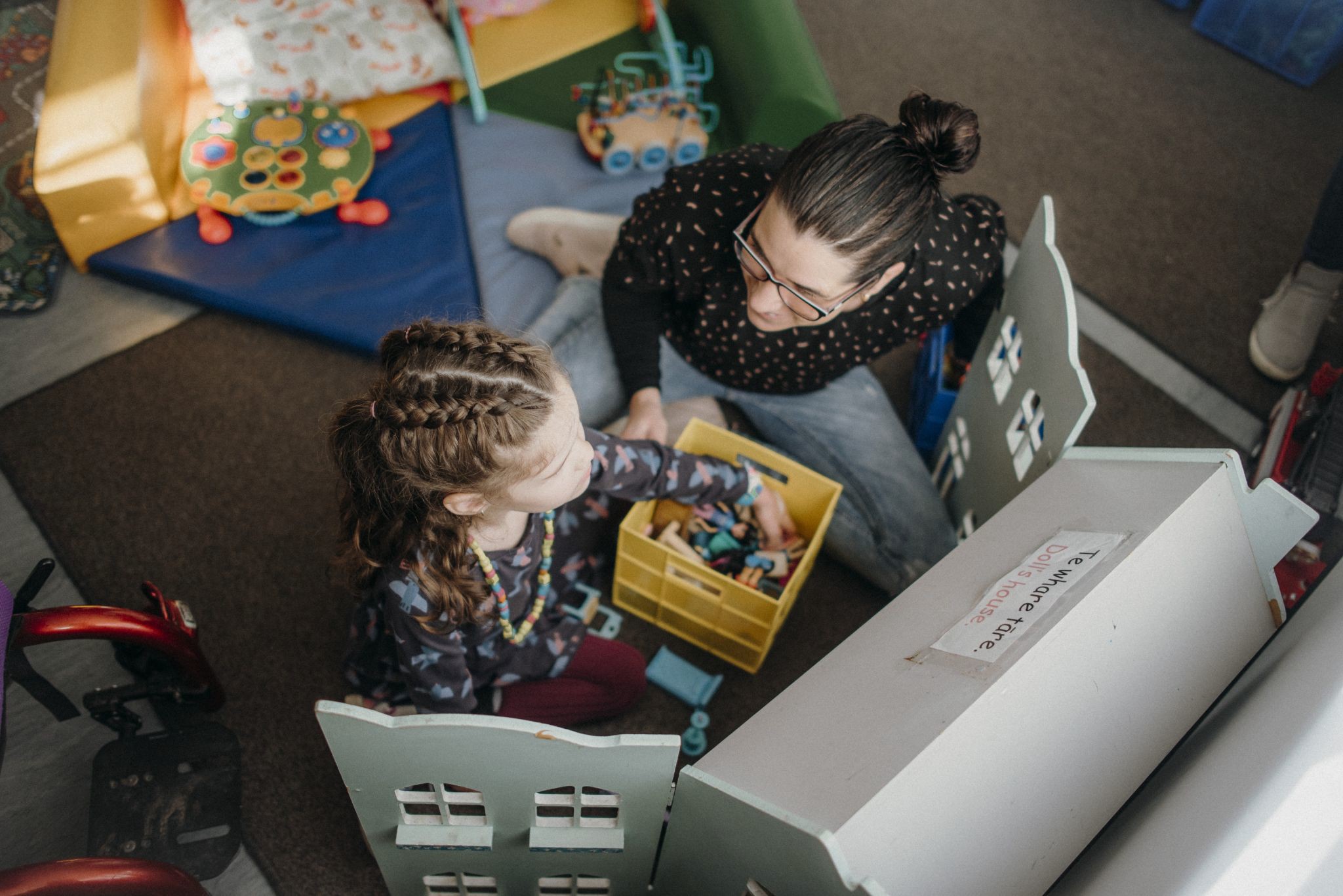 Playroom
BEFORE
AFTER
Indicative Only
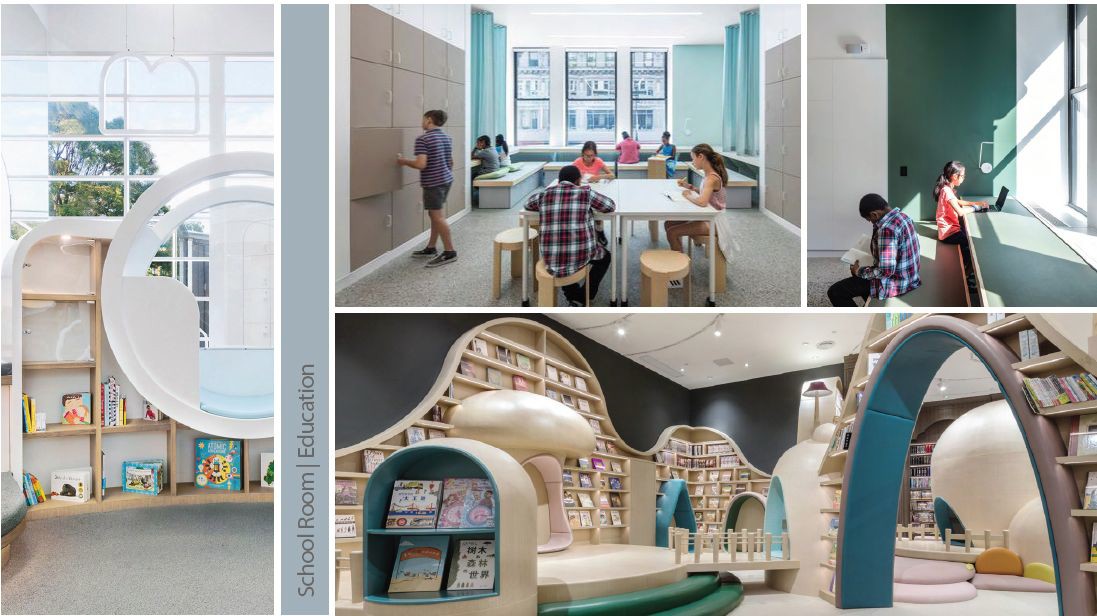 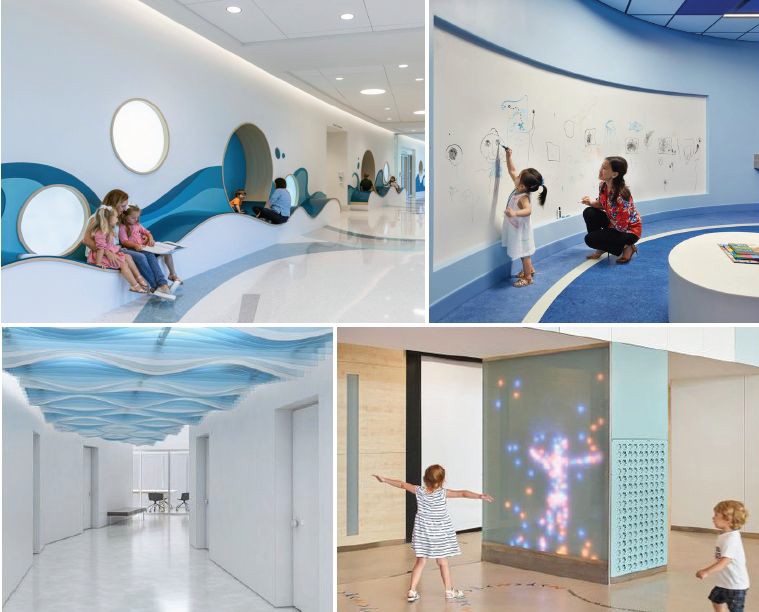 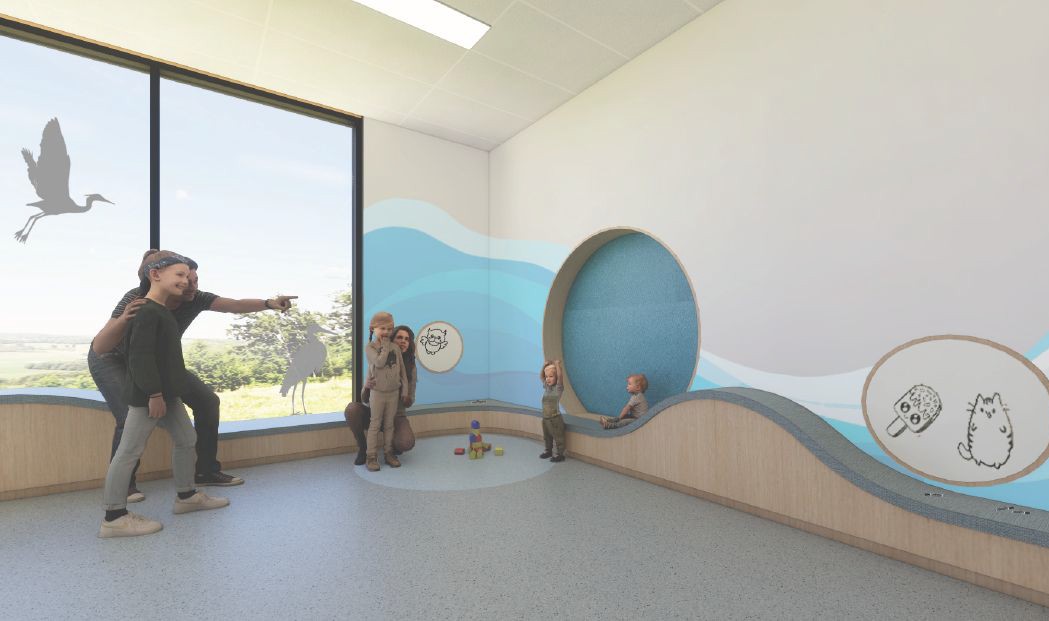 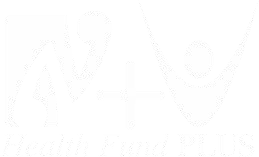 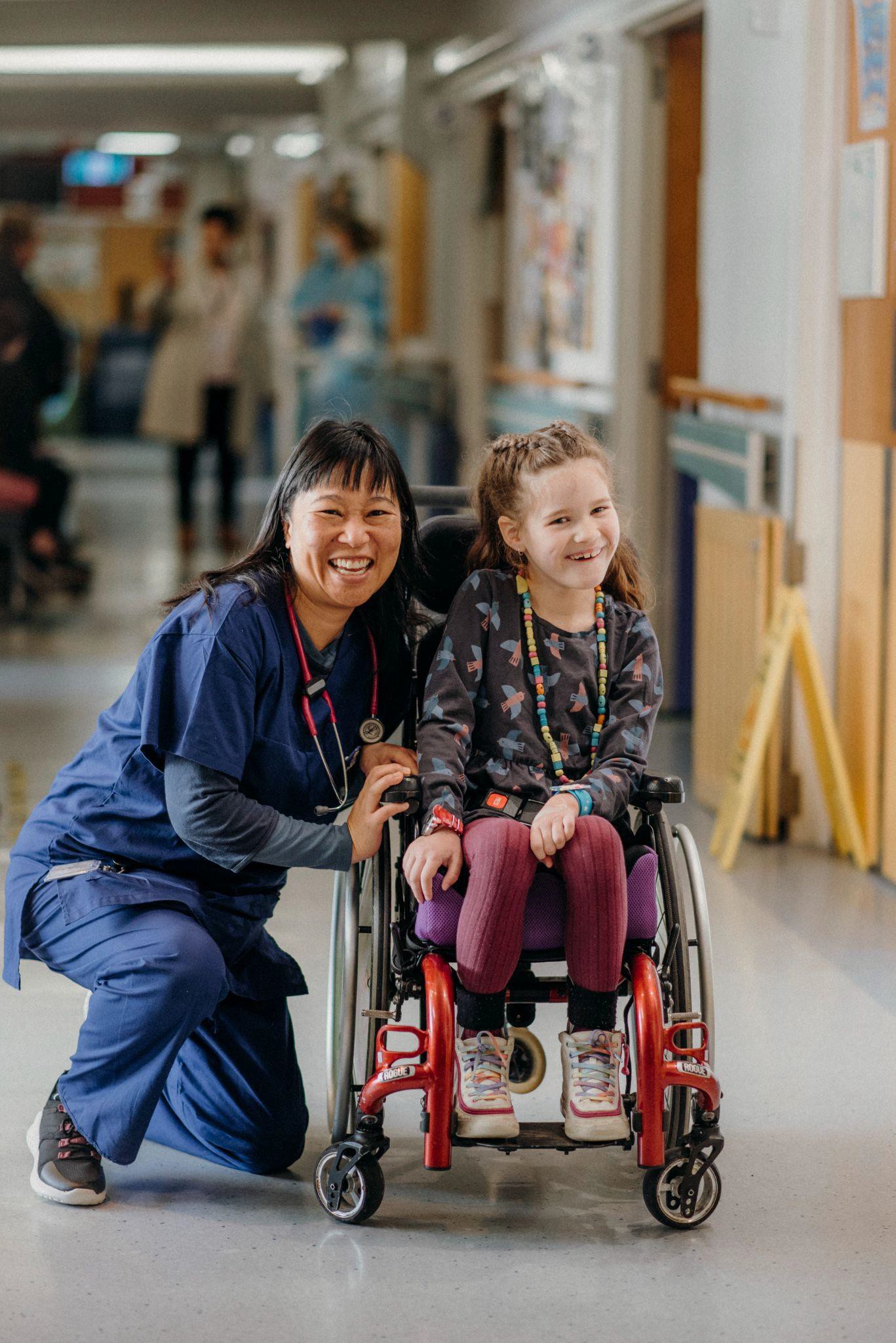 How to get in touch?
If you have any questions or would like to donate, please don’t  hesitate to give us a call or email us:

Phone: Greta Buchanan 021 558 224 or Sophie Lane 0204 139 8518
Email: info@northlandcommunityfoundation.org.nz  Postal Address: PO Box 10011, Te Mai, Whangārei 0143.  Website: www.northlandcommunityfoundation.org.nz  Facebook: www.facebook.com/ncf
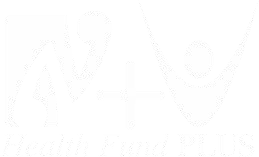